Legislation within the Hospitality Industry
Teaching and learning materials C1
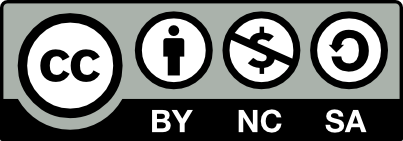 Legislation within the Hospitality Industry
Aims:
To identify legislation that affects the hospitality industry
To be aware of the importance of following legislative regulations.
Objectives:
To appreciate how legislation can affect your daily work life
To provide an overview of the purpose of legislation within hospitality
To recognise the active role of legislation to ensure the hospitality industry is safe and fair to all participants.
14 sectors of the industry
Hotels
Restaurants
Hospitality services
Gambling
Events
Pubs, bars & nightclubs
Travel services
Contract catering
Membership clubs
Tourist services
Visitor attractions
Hostels
Self catering
Holiday parks
[Speaker Notes: Each of the sectors are governed by some legislation

Tutor note: suggest the sectors are grouped together where there is likeness, and groups given to teams of the students to answer each section of legislation. Discussion to follow as to where they overlap – or not.]
Groups of legislation within hospitality
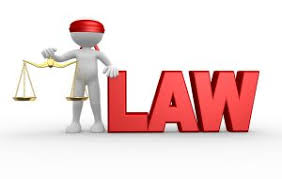 Licensing
Marketing
Food & drink
Health & safety
Guests
Gambling
Environment
[Speaker Notes: Looking at each and then for group to identify how each will affect each of the branches of hospitality industry.]
1. Licensing
If you wish to sell alcoholic drinks you will need a licence.
There are two types of licence: premises licences and personal licences.
Also, a temporary event notice (TEN)
It is illegal to buy alcohol from a wholesaler that is not registered.
Other activities require a license.
What 4 activities require a license?
What are the 4 licensing objectives?
When would a TEN be necessary?
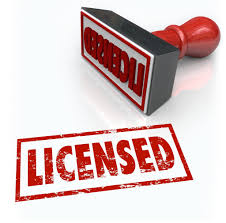 2. Marketing
Consumer Rights 
all products must be of satisfactory quality, fit for purpose and as described.  

Direct marketing
Covers phone, fax, Email and text
What is meant by ‘satisfactory quality’, ‘fit for purpose’ and ‘as described’.
How does it affect hospitality?

What legislation covers direct marketing?
What are the main points?
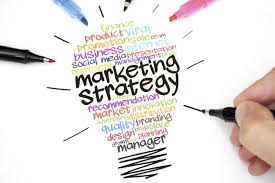 Food and drink
Food safety and hygiene
Every effort must be made to ensure the food is free from harm.

Food labelling
You need to provide information to customers on 14 allergens that may be used as ingredients in any food you sell.
What are the 4 groups of food contamination?
What is the management system to record safety practices?


 What are the 14 most common allergens?
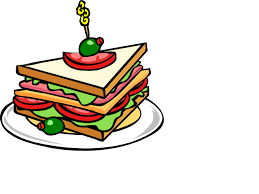 Health & Safety
The Health And Safety at Work Act (1974) provides the framework. Further Regulations have been added since.
Regulations include:
Fire safety
Manual handling
Swimming and outdoor safety
Smoking in public places
Food safety
What are the main points for a)employer and b) employee?



Which Regulations apply to sectors of hospitality?
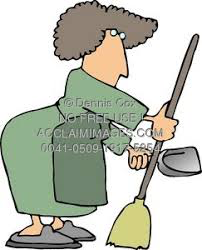 [Speaker Notes: Note – this list is not exhaustive. Students should be encouraged to identify other H&S regulations that apply to sectors of hospitality.]
Guests
Where and how may misleading information be given to customers?

Which sectors of hospitality may be most affected by GDPR?

What would be a reasonable adjustment in a)a restaurant and b)an hotel?
Pricing and charging
It is a criminal offence to give customers misleading information on the prices charged for any facilities, services or goods.
GDPR
Strict rules regarding personal data.
Disabled
It is required that reasonable adjustments to the way you deliver your services and to the physical features of your premises to make it easier for disabled customers to use them.
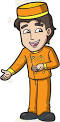 Gambling
Gambling includes casinos, gaming machines, lottery, horse racing etc.

Legislation is in place to control all forms of gambling
What form of gambling may be present in different sectors of hospitality?

What legislation would cover each of these forms of gambling?
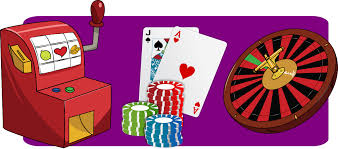 Environment
How could the hospitality sectors damage the environment through waste?



What are the 4 streams of waste for recycling?
Waste control
requires businesses to take responsibility for and report any environmental damage to land, water or biodiversity caused by their activities
Recycling
all businesses operating in the UK are required to introduce separate collections of recyclables when it is  Technically, Environmentally and Economically Practical, (TEEP)
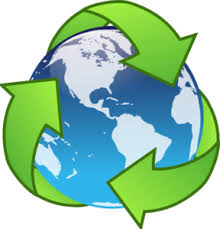 Summary
To identify legislation that affects the hospitality industry


To be aware of the importance of following legislative regulations.
Have you identified any additional legislation that has a significant effect on the hospitality industry?

Do you feel the legislation is important?
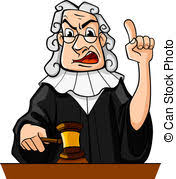